الْوَحْدَةُ الأُولى
الْمَخْلُوقَاتُ الْحَيَّةُ
الْمَخْلُوقَاتُ الْحَيَّةُ تَتَكوَّنُ مِنْ خَلايَا
الْفَصلُ الأولُ
مَمَالِكُ الْمَخْلُوقَاتِ الْحَيَّةِ
اَلدَّرْسُ الثَّاني
تابع تَصنِيفُ الْمَخْلُوقَاتِ الْحَيَّةِ
كَيْفَ تُنَظَّمُ الْمَخْلُوقَاتُ الْحَيَّةُ فِي مَمْلَكَةٍ؟
أنظر إلى السِّحْلِيَّة والسِّنْجَاب، ما العلاقة بينهما؟ السنجاب والسحلية ينتميان إِلَى الْمَمْلَكَةِ الحَيَوَانِيَّةِ، عَلَى الرَّغْمِ مِنْ وُجُودِ اخْتِلافَاتٍ بَيْنَهُمَا. لِذَا، قَسَّمَ العُلَمَاءُ الْمَمالِكَ إِلَى مَجْمُوعَاتٍ أصْغَرَ يُسَمَّى كُلٌّ مِنْهَا شُعْبَةً وأَفْرَادُ الشُّعْبَةِ الْوَاحِدَةِ تَتَشابَهُ فِي صِفَةٍ وَاحِدَةٍ عَلَى الأقَلِّ، مِثْل وُجُودِ عَمُودٍ فِقَرِيٍّ.
كَيْفَ تُنَظَّمُ الْمَخْلُوقَاتُ الْحَيَّةُ فِي مَمْلَكَةٍ؟
وتَضُمُّ الشُّعْبَةُ مَجْمُوعاتٍ أَصْغَرَ تُسَمَّى الطّوائِفَ، وكُلُّ طائِفَةٍ تَضُمُّ مَجْمُوعاتٍ أَصْغَرَ تُسَمَّى الرُّتَبَ. والرُّتَبُ تقسم إلى فَصَائل. وكُلُّ مجموعة تَضُمُّ عَددَ أَفْرَادٍ أقلّ مِنَ أفراد المَجْمُوعَةِ الَّتِي قَبْلَها، وكُلَّما قَلَّ عَددُ أَفْرادِ المَجْمُوعَةِ زَادَ التَّشَابُهُ فِيمَا بَيْنَهَا.
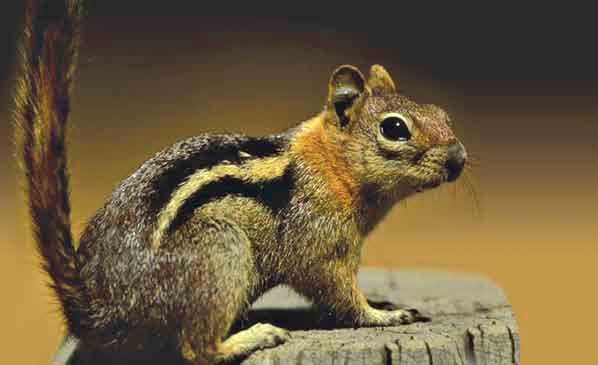 السنجاب من المملكة الحيوانية
كَيْفَ تُنَظَّمُ الْمَخْلُوقَاتُ الْحَيَّةُ فِي مَمْلَكَةٍ؟
وأَصْغَرُ مَجْمُوعَتين فِي التَّصْنِيفِ هِما مَجْمُوعَةُ الجِنْسِ، والأصغر مَجْموعَةُ النَّوْع.
ويُوَضِّحُ المخطط المجاور مَجْمُوعَاتِ الْمَخْلُوقَاتِ الْحَيَّةِ مِنَ التصنيف العام إلى التصنيف الخاص، وخَصَائِصَ كُلِّ مَجْمُوعَةٍ مِنْها.
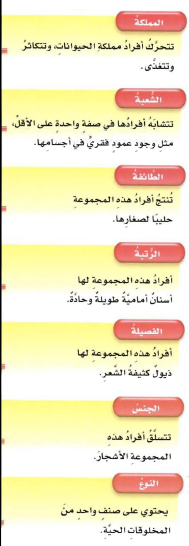 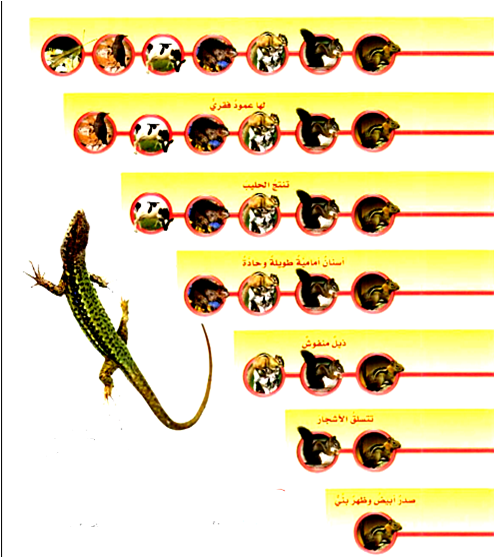 السحلية والسنجاب من الشعبة نفسها، وكلاهما له عمود فقري.
أخْتَبِرُ نَفْسي
أُصنِّفُ: أي المجموعتين عدد أفراده أكبَرَ: الشعبة أم الرُّتْبَةِ؟
الشعبة عدد أفرادها أكبر من الرتبة.
أخْتَبِرُ نَفْسي
اَلتَّفْكيرُ النّاقِدُ: هَلْ يُمْكِنُ لِمَخْلُوقَاتٍ حَيَّةٍ تَنْتَمِي إِلَى مَمالِكَ مُخْتَلِفَةٍ أَنْ تَكُونَ فِي الُّشعْبَةِ نَفْسها؟ وَلِمَاذَا؟َ
لا، الشعبة مجموعة فرعية للمملكة ولكل مملكة شعبها الخاصة بها.
ما خصائص ممالك  المخلوقات الحية؟
نظم العلماء المخلوقات الحية بتصنيفها في مجموعات تبعا لاشتراكها في خصائص معينة، وكل مملكة منها تدل على بديع صنع الخالق الحكيم، وعلى أهميتها في توازن الحياة. ومن هذه المخلوقات ما هو صغير لا يرى بالعين المجردة، ويسمى المخلوقات الحية الدقيقة، ومعظمها يتكون من خلية واحدة
ما خصائص ممالك  المخلوقات الحية؟
مثل البكتريا وبعض أنواع الفطريات والطلائعيات. وهناك أنواع أخرى من المخلوقات الحية التي نراها بأعيننا أكثر تعقيداً في تركيبها؛ حيث تتكون من عدة خلايا، ومنها النباتات والحيوانات وبعض أنواع المخلوقات الحية الدقيقة، قال تعالى:( فَلاَ أُقْسِمُ بِمَا تُبْصِرُونَ . وَمَا لاَ تُبْصِرُونَ ) الحاقة‏
ما خصائص ممالك  المخلوقات الحية؟
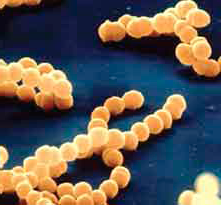 البَكْتيرْيا
تعد الْبَكْتِيرْيَا والبدائيات أصغر المخلوقات الحية الدقيقة وأبْسَطها. وهي تتكون من خلية واحدة. وهما المخلوقان الوحيدان اللذان لا يحتويان على نواة.
نَوْعٌ مِنَ البَكْتِيرْيَا يُسَبِّب الالْتِهَابَاتِ
ما خصائص ممالك  المخلوقات الحية؟
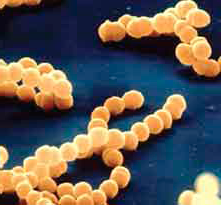 البَكْتيرْيا
وقد صنفت البدائيات في المملكة التي تنتمي إليها البكتريا. بعض أنواع البكتريا تصنع غذاءها بنفسها، وبعضها الآخر يحلل النباتات والحيوانات الميتة للحصول على الغذاء.
نَوْعٌ مِنَ البَكْتِيرْيَا يُسَبِّب الالْتِهَابَاتِ
ما خصائص ممالك  المخلوقات الحية؟
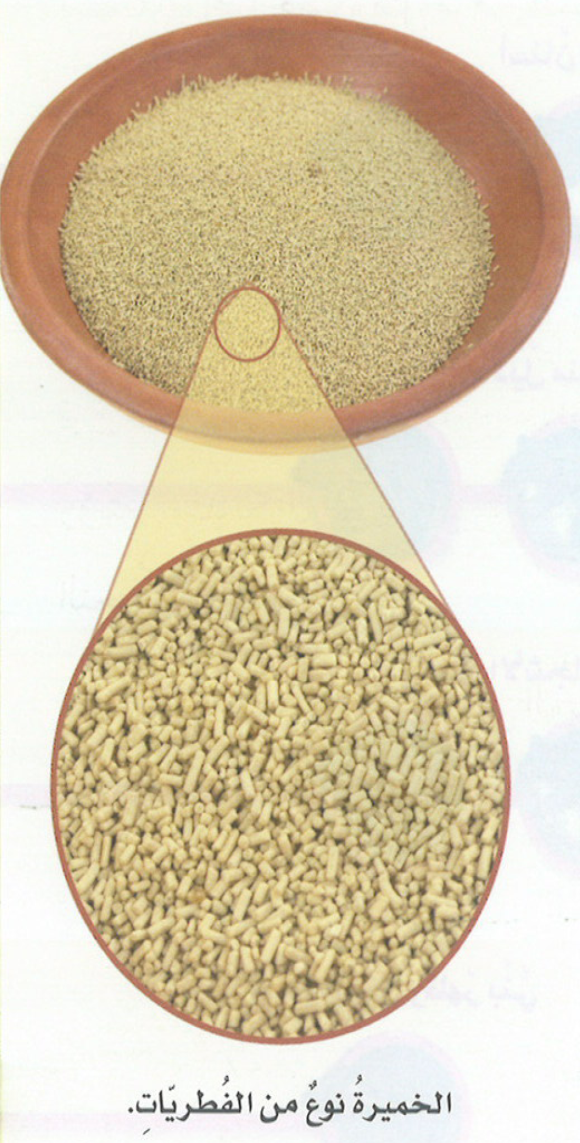 الفُطْريَّاتُ
مَخْلُوقاتٌ حَيَّةٌ دَقِيقَةٌ بَعْض أنواع الفطريات تحمل بعض صفات النَّبَاتَاتِ والحيوانات؛ فتشبه النباتات في احتواء خَلايَاها على جدران خلوية؛ وتشبه الحيوانات في عدم احتواء خلاياها على كلوروفيل؛ لذلك لا تستطيع أن تضع غذاءها بنفسها.
ما خصائص ممالك  المخلوقات الحية؟
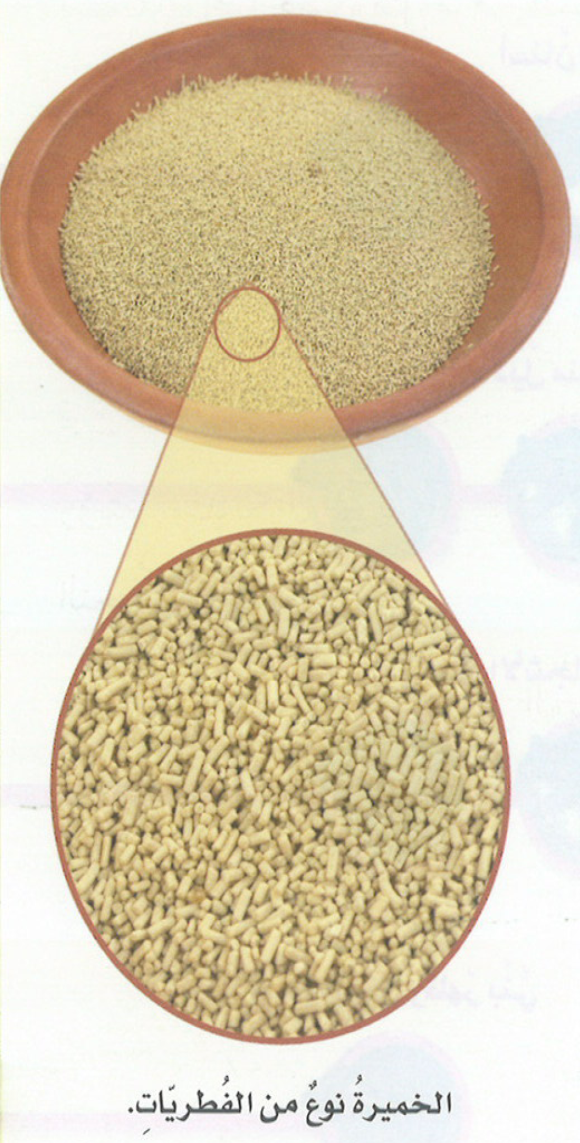 الفُطْريَّاتُ
وتُعَدُّ الْخَمِيرَةُ مِنْ أَكْثَرِ الفُطْرِيَّاتِ استِعْمَالاً؛ إذ تستخدم في صنع الخبز، فتسبب انتفاخ العجين. والخميرة من الفطريات التي تتكون من خلية واحدة، وهناك بعض أنواع الفطريات مثل فطر الكمأة والمشروم تتكون من عدة خلايا.
حقيقة
ليست كل البكتريا ضارة.
الطَّلائِعِيَّاتُ
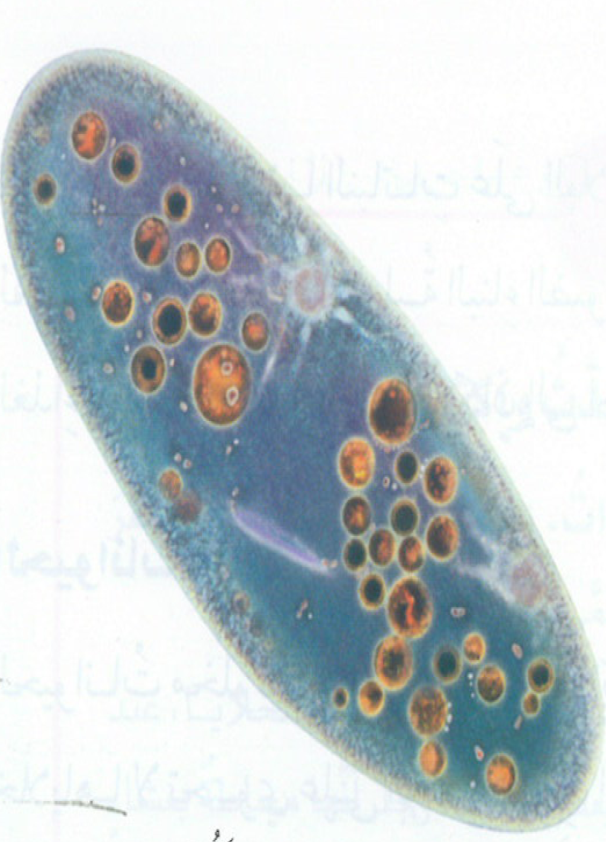 تتنوع الطلائعيات في أنواعها؛ فمنها مخلوقات حية وحيدة الخلية، ومنها مخلوقات عديدة الخلايا.
توجد نواة داخل كل خلية من خلايا الطلائعيات المختلفة كما تحتوي على بعض التراكيب الأخرى (عضيات)؛ للقيام بوظائف مختلفة. فالبراميسيوم مثلاً يحتوي على تراكيب لإخراج الماء الزائد.
تحتوي خلية البراميسيوم على تراكيب كثيرة متنوعة.
الطَّلائِعِيَّاتُ
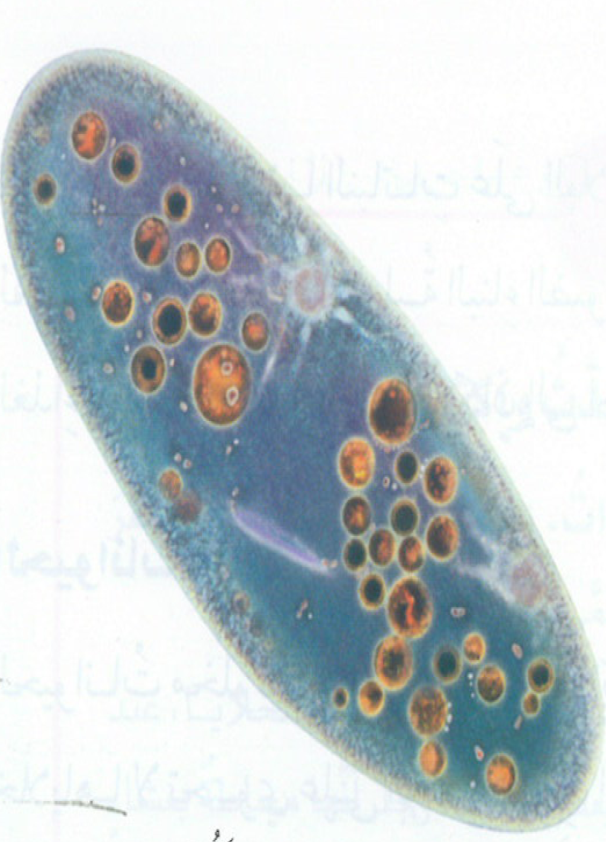 وبعض الطلائعيات تصنع غذاءها بنفسها، مثل الطحالب. ويتغذى بعضها الآخر على مخلوقات حية أخرى.
معظم الطلائعيات غير ضارة، وبعضها مفيد، وتعد بعض أنواع الطلائعيات مصدر غذاء لمخلوقات أخرى، وبعض الطلائعيات تسبب أمراضاً خطيرة مثل مرض الملاريا.
تحتوي خلية البراميسيوم على تراكيب كثيرة متنوعة.
النباتات
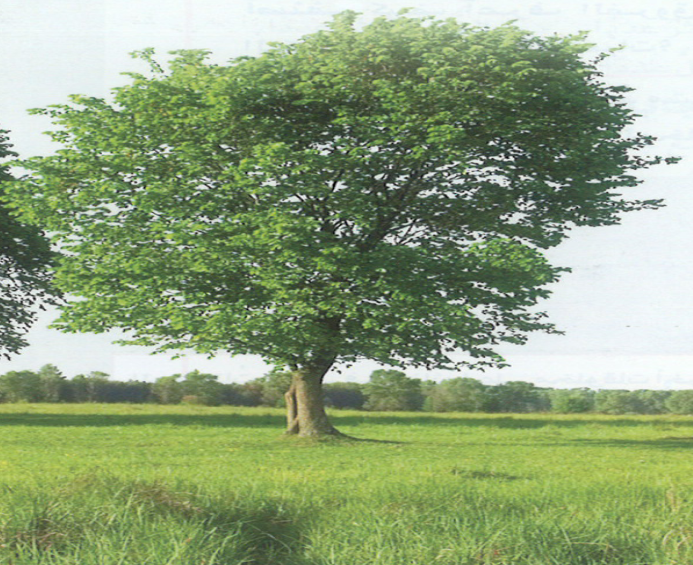 توجد النباتات في أحجام وأشكال وألوان مختلفة؛ فقد تكون صغيرة جداً مثل الحزازيات، التي تنمو على ارتفاع صغير جداً فوق سطح الأرض، ولا يتعدى طولها سنتيمتراً واحداً، ويصعب رؤيتها، وقد تكون طويلة وكبيرة تمتد لتطول بنايات عالية، ومنها النخيل.
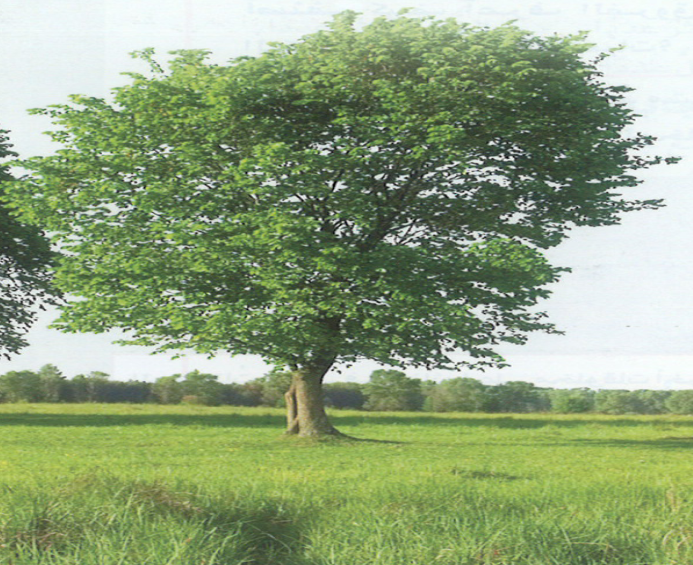 النباتات
تعيش النباتات على اليابسة وفي المياه العذبة والمالحة، ويوجد على الأرض أكثر من 400000 نوع منها. أجسام الأنواع التي تنتمي إلى هذه المملكة تتكون من العديد من الخلايا.
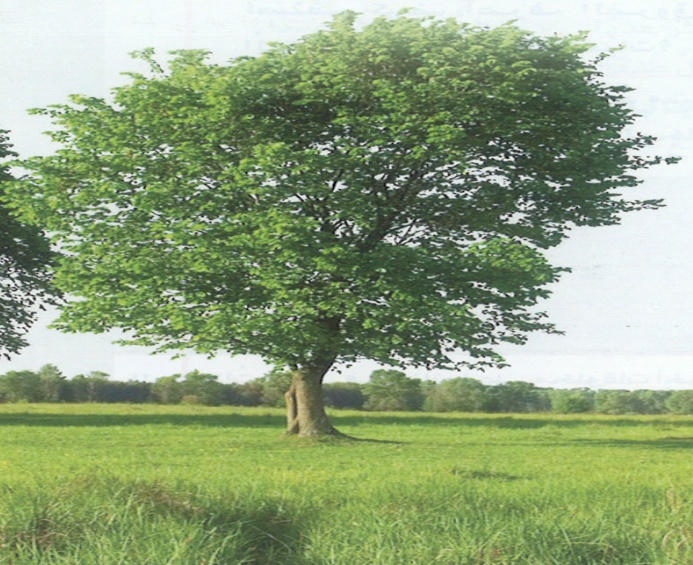 النباتات
تحتوي معظم خلايا النباتات على البلاستيدات الخضراء التي تتم فيها عملية البناء الضوئي لإنتاج الغذاء. والنباتات لا تنتقل من مكان إلى آخر.
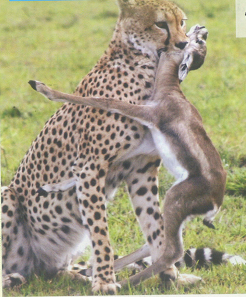 الحيوانات
الحيوانات مخلوقات حية عديدة الخلايا، إلا أن خلاياها لا تحتوي على البلاستيدات الخضراء، لذلك تعتمد في غذائها على مخلوقات أخرى، فهي تتغذى على نباتات أو على حيوانات أخرى.
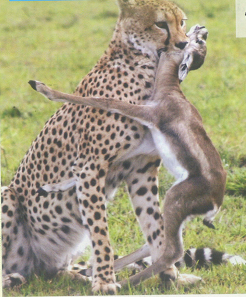 الحيوانات
معظم الحيوانات لها القدرة على الانتقال من مكان إلى آخر، ولها أحجام وأشكال مختلفة، وتعيش في الماء وعلى اليابسة.
أخْتَبِرُ نَفْسي
أُصنِّفُ: كَيْفَ أَعْرِفُ الْفُرُوقَ بَيْنَ خَلِيَّةِ الْبَكْتِيرْيَا وخَلِيَّةِ الطَّلاَئِعِيَّاتِ؟
الطلائعيات أكبر بكثير من البكتريا والبكتريا ليس لها نواة.
أخْتَبِرُ نَفْسي
اَلتَّفْكيرُ النّاقِدُ: كَيْفَ تُفِيدُ مُشاهَدَةُ الخَلايَا تَحْتَ الْمِجْهَرِ فِي تَصنِيفِ الْمَخْلُوقَاتِ الحية؟
مشاهدة الخلايا تحت المجهر تجعل التراكيب الخلوية مرئية وهذه التراكيب مهمة في تعرف المخلوق الحي وتصنيفه.
نشاط
مُلاحَظَةُ مَخْلُوقٍ حَيٍّ
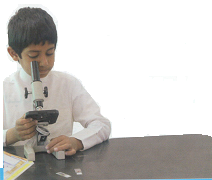 1- أُلاَحِظُ. أَستَخْدِمُ الْمِجْهَرَ لِمُشاهَدَةِ مَخْلُوقٍ حَيٍّ فِي شَرِيحَةٍ مُحَضرَةٍ مُسبَقا.
نشاط
مُلاحَظَةُ مَخْلُوقٍ حَيٍّ
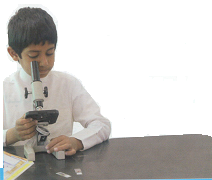 2- أُصنِّفُ. هَلْ المَخْلُوقُ الْحَيُّ الَّذِي شَاهَدْتُهُ مُكَوَّنٌ مِنْ خَلِيَّةٍ وَاحِدَةٍ أَمْ مِنْ أَكْثَرَ مِنْ خَلِيَّةٍ؟
يتكون من خلية واحدة. هناك فراغات بين الخلايا.
نشاط
مُلاحَظَةُ مَخْلُوقٍ حَيٍّ
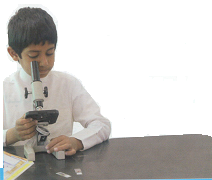 3- إذا عرفت أن قوة تكبير المجهر الذي أستعمله غير كافية لمشاهدة خلية بكتيرية واحدة، فمَا الْمخَلُوقُ الحَيُّ الَّذِي شَاهَدْتُهُ تَحْتَ المِجْهَرِ؟
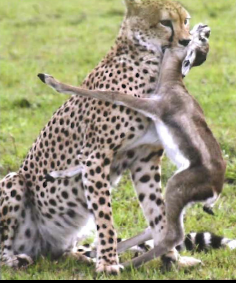 الحيوانات تعتمد في غذائها على مخلوقات أخرى.
التقويم
مراجعة الدرس
مُلَخَّصٌ مُصَوَّرٌ
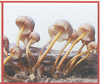 تُصنَّفُ الْمَخْلُوقَاتُ الْحَيَّةُ في ِستِّ مَجمْوعَاتٍ كَبِيرَةٍ تُسَمَّى مَمَالِكَ.
مُلَخَّصٌ مُصَوَّرٌ
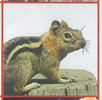 تنقسم كل مملكة من ممالك المخلوقات الحية إلى مجموعات أصغر منها تبدأ بالشعبة وتنتهي بالنوع.
مُلَخَّصٌ مُصَوَّرٌ
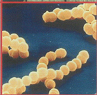 تضمُّ ممالك الْمَخْلُوقَاتِ الْحَيَّةِ مخلوقات تَتَكَوَّنُ مِن خَلِيَّةٍ وَاحِدَةٍ؛ ومخلوقات تتكون من العديد من الخلايا.
المطويات
أُنَظِّمُ أَفْكاري
أعْمَلُ مَطْوِيَّةً كَالْمُبَيَّنَةِ في الَّشكْلِ أُلَخِّصُ فِيهَا
مَا تَعَلَّمْتُهُ عَنِ تَصنِيف الْمَخْلُوقَاتِ الْحَيَّةِ.
تصنيف المخلوقات الحية
ممالك المخلوقات الحية
خصائص الممالك
أُفَكِّرُ وأَتَحَدَّثُ وأكْتُبُ
1- اَلْمُفْرداتُ. تَضمُّ الُّشعْبَةُ مَجْمُوعاتٍ أَصغَرَ مِنْها تُسَمَّى ...................................................................
الطائفة
2- أصنف. مخلوق حي عديد الخلايا عند فحص بعض خلاياه وجد أنها محاطة بغشاء خلوي. وليس لها جدار خلوي. إلى أي ممالك المخلوقات الحية ينتمي هذا المخلوق؟
ماذا أستنتج؟
ماذا أعرف؟
مخلوق حي عديد الخلايا تحاط خلاياه بغشاء خلوي وليس لها جدار خلوي.
المخلوق الحي ينتمي إلى مملكة الحيوانات.
3- اَلتَّفْكيرُ النّاقِدُ. كَيْفَ يُفِيدُ تَصنِيفُ مَخْلُوقٍ سَامٍّ فِي الْحِفَاظِ عَلَى حَيَاتِنا؟
التعرف على نبات أو حيوان سام يمكن أن يكون مهما جدا في تحديد كيفية التعامل مع شخص ابتلع سما أو عضه حيوان سام.
4- أَخْتارُ الإِجابَةَ الصحيحَةَ.
أَيٌّ مِمَّا يَلِي َصحِيحٌ مِنْ حَيْثُ عَدَد الأَنْوَاعِ؟
أ- الْمَمْلَكَةُ أَكْثَرُ عَدَدا.
ب- الُّشعْبَةُ َأكْثَرُ عَدَدا.
جـ- الرُّتْبَةُ أَقَلُّ عَدَدا.
د- الْمَمْلَكَةُ أَقَلُّ عَدَدا.
5- أَخْتارُ الإِجابَةَ الصحيحَةَ.
أَيُّ المَمَالِكِ التَّالِيةِ يَصنَعُ جَمِيْعُ أفْرَادِها غِذاءَهُ
بِنَفْسهِ؟
أ- الفُطْرِيَّاتُ.
ب- الطَّلائِعِيَّاتُ.
جـ- الْبَكْتِيرْيَا.
د- النَّباتات.
6- السؤال الأساسي. كَيْفَ تصنف المخلوقات الحية؟
تصنف المخلوقات الحية إلى ست ممالك وهي: البكتريا البدائية - البكتريا -  الطلائعيات -الفطريات - النباتات -الحيوانات. ثم تنقسم كل مملكة إلى شعب وطوائف ورتب وفصائل وأجناس وأنواع.
العُلُومُ وَالكِتَابَةُ
الصفات الأَساسيَّة
أُفَكِّرُ فِي الصفاتِ الأَساسيَّة لِلْقِطَطة، ثُمَّ
أَكْتُبُ مَقَالةً أُوَضحُ فِيهَا أوجه الشبه والاختلاف بين الْقِطَّة والجمل.
حل مسألة
العُلُومُ وَالْرِّيَاضِيَّاتُ
فَصيْلَةُ نَبَاتاتٍ تَتَكَوَّنُ مِنْ أَرْبَعَةِ أَجْنَاس مُخْتَلِفَةٍ، لُكِلِّ جِنْس ثَلاَثَة أنْوَاعٍ. مَا عَدَدُ نَبَاتاتِ هَذهِ الفَصيْلَةِ؟
عدد النباتات = 4× 3 = 12 نبات.